Percent Yield
Section 5.7
Stoichiometry
Use the stoichiometric flow chart to calculate theoretical results of a reaction

If the reaction went 100% correctly to completion

But that rarely happens in real life
2
Practical Applications
We can use knowledge of stoichiometry to evaluate the results of an experiment

We can compare our actual results to our theoretical results (from the flow chart)

This is the idea behind percent yield
3
Percent Yield
A comparison of actual to theoretical
Term “yield” implies product



Units need to match, can be mol or g (usually g)
Actual value does not include a calculation, it is experimentally determined
Theoretical value requires a stoichiometric calculation
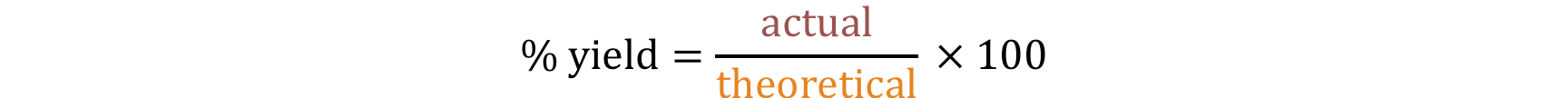 4
Sample Problem
A typical percent yield problem will have 2 values in the problem

One value is associated with a reactant
This will be used in the flow chart

Another is associated with a product
This is the actual yield
5
How to Solve
Identify actual yield (product)

Identify reactant for use of stoichiometry flow chart

Use flow chart to get from reactant to product in step one, theoretical yield

Plug into percent yield equation
6
Example #1
Consider the conversion of oxygen (O2) to ozone (O3). What is the percent yield if 8.0 mol of O2 reacted to form 155 g of O3?
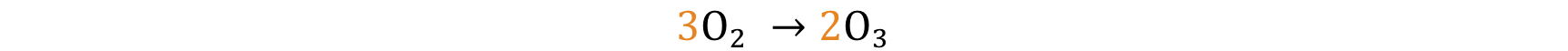 7
Example #1 Solved
Follow the steps
Identify actual yield (product) - 155 g of O3

Identify reactant for use of stoichiometry flow chart – 8.0 mol of O2 

Use flow chart to get from reactant to product in step one, theoretical yield
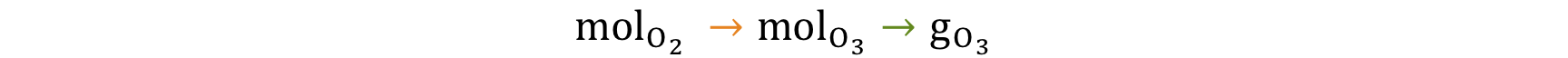 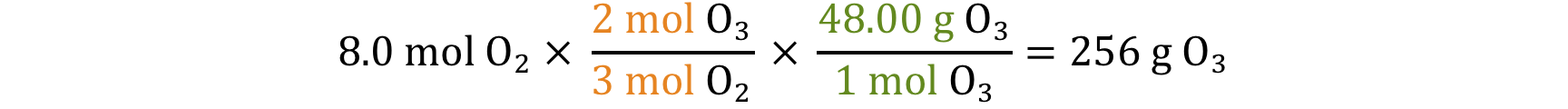 8
Example #1 Solved
Plug into percent yield equation
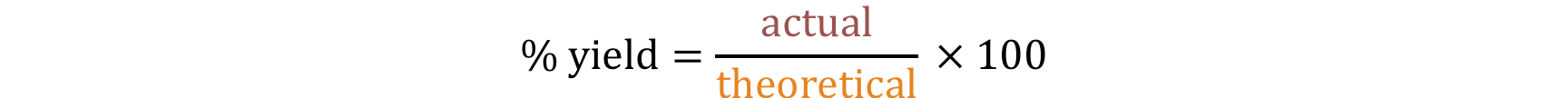 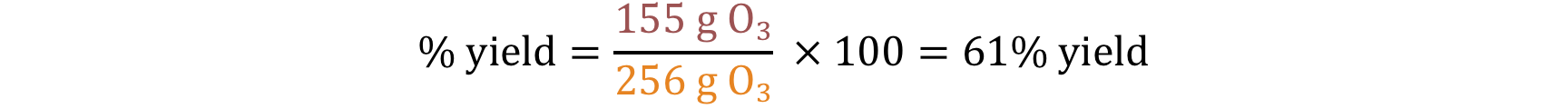 9
Example #2
Consider the following reaction and determine the percent yield if 50.0 g of O2 reacted and 15.7 g of water was produced.
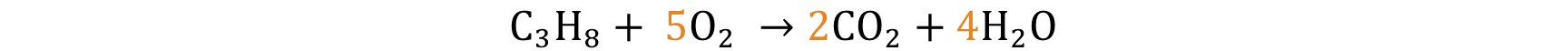 10
Example #2 Solved
Follow the steps
Identify actual yield (product) – 15.7 g of H2O

Identify reactant for use of stoichiometry flow chart – 50.0 g of O2 

Use flow chart to get from reactant to product in step one, theoretical yield
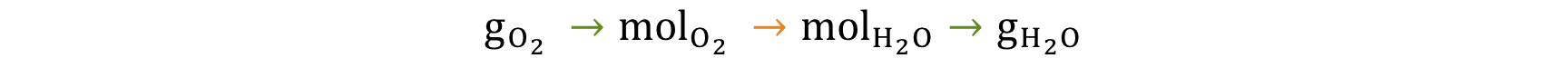 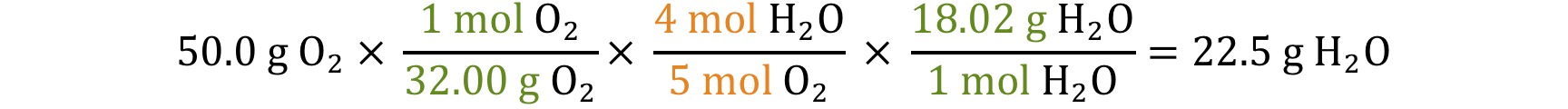 11
Example #2 Solved
Plug into percent yield equation
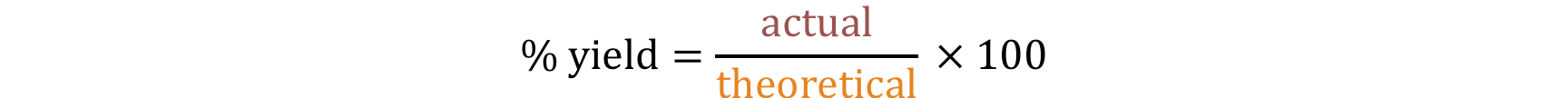 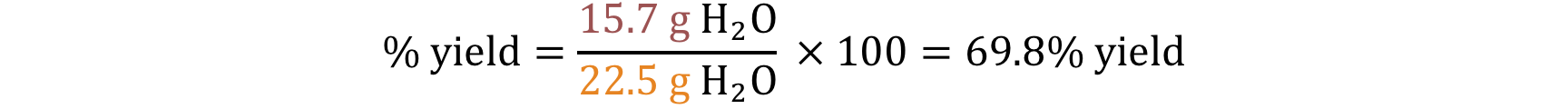 12
Example #3
Consider the following reaction and determine the actual yield given there was a 59% yield when 141 g of N2 react.
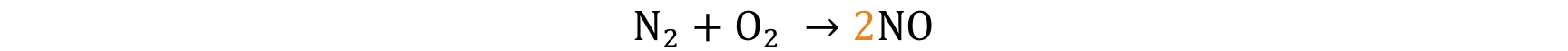 13
Example #3 Solved
Not quite the same as previous problems
Skip step 1, start with determining theoretical yield (flow chart)




Then use % yield equation to solve for actual yield
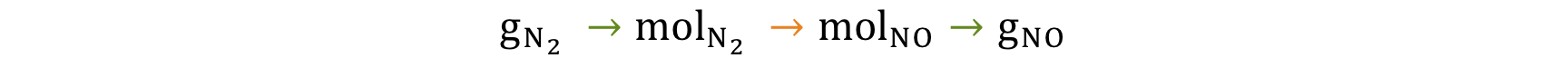 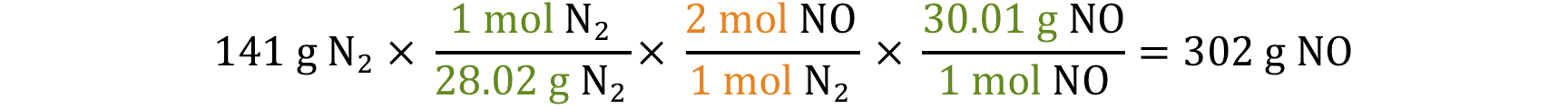 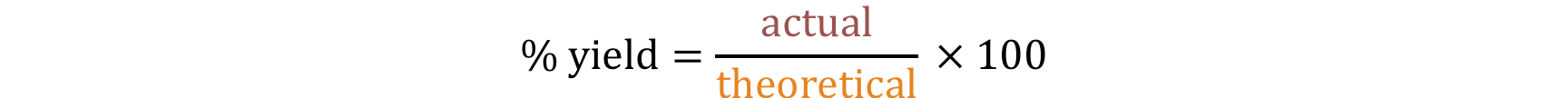 14
Example #3 Solved
Solve for x




x = actual yield = 180 g NO
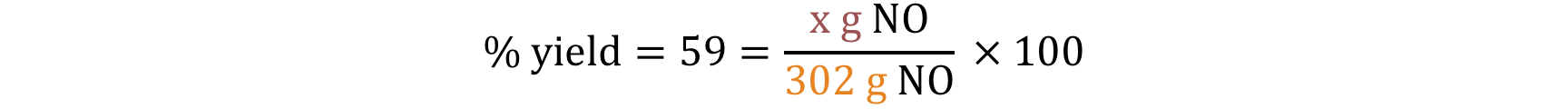 15
Example #4
When 12.3 g of CO react with O2 according to the chemical equation:


18.0 g of CO2 are obtained. What is the percent yield of CO2 for this reaction?
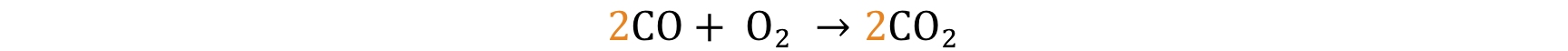 16
Example #5
When 12.3 g of H2 react with N2 according to the chemical equation


55.8 g of NH3 are obtained. What is the percent yield of NH3 for this reaction?
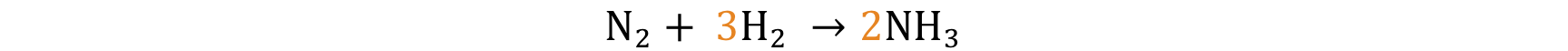 17